上汽大众企业宣讲
目录
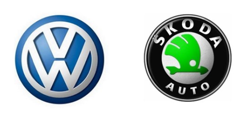 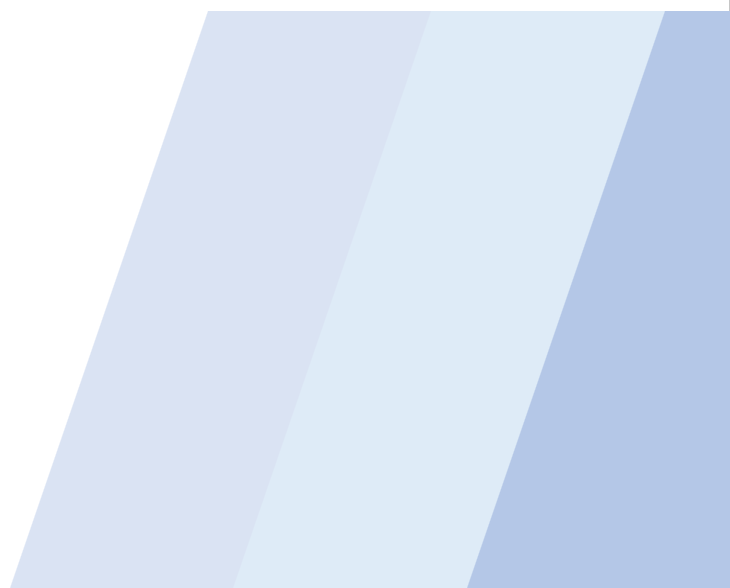 01
走进大众
02
人在大众
03
薪酬福利
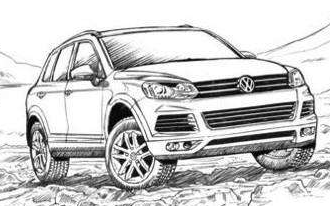 01
走进大众
上汽大众介绍
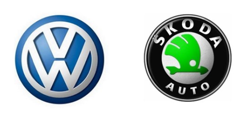 上汽大众汽车有限公司（简称“上汽大众”）是一家中德合资企业，由上汽集团和大众汽车集团合资经营。公司于1984年10月签约奠基，是国内历史最悠久的汽车合资企业之一。公司总部位于上海安亭，并先后在南京、仪征、乌鲁木齐、宁波、长沙等地建立生产基地。目前公司已形成6大生产基地、9个整车厂、2个动力总成厂、1个电池工厂、1个技术中心的生产布局，累计产量超2400万辆，员工人数近3.1万人。
展望未来，在汽车行业转型变革的新时期，上汽大众将坚持以创新驱动发展，并始终以市场为导向，不断提升用户满意度，努力成为“值得信赖、最具价值、富有创新精神的汽车合资企业”。
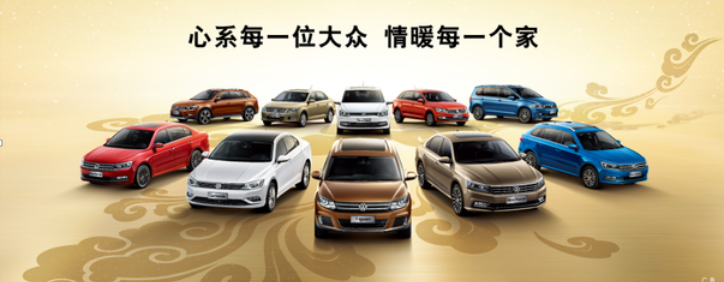 上汽大众介绍
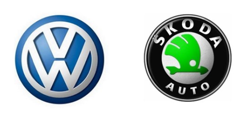 品牌与产品
上汽大众目前生产与销售大众、奥迪和斯柯达三个品牌30余款产品，覆盖A0级、A级、B级、C级、SUV、MPV等细分市场。其中，大众品牌车型有Polo、桑塔纳家族、Lavida家族、凌渡L、帕萨特、辉昂、途观、途昂、途岳、途铠、途安、威然、ID.4 X、ID.6 X、ID.3等产品系列；斯柯达品牌车型有RAPID家族、明锐、速派、柯迪亚克家族、柯珞克、柯米克家族等产品系列；此外，未来三年，上汽奥迪将陆续推出四款全新车型，首批产品全新奥迪A7L和纯电SUV Audi Q5 e-tron在2021年正式亮相，并将于2022年一季度上市。
同时，公司积极进军新能源汽车市场，已推出途观L插电式混合动力版、帕萨特插电式混合动力版、朗逸纯电、途岳纯电等车型。2020年10月，大众汽车集团全球首个MEB纯电动车工厂正式投产；2021年，基于全新MEB纯电动车模块化平台的ID.4 X、ID.6 X及ID.3在不到一年的时间内陆续投入市场。未来新工厂还将投产包括奥迪品牌在内的多款MEB平台纯电动车型。

产品研发
在产品研发方面，经过多年的探索与实践，上汽大众培养了一支高效率、高素质的研发队伍，建立了功能完善、具备国际水平的技术中心，包括位于上海安亭国内首个国际标准的乘用车专用综合性试车场、位于新疆吐鲁番的全球最大的极热干旱综合性试车场，以及造型中心、试制中心、零部件试验中心、碰撞中心、排放试验中心、声学试验中心、电磁兼容中心等研发配套设施；公司形成了能充分满足中国用户出行需求、创造最佳客户体验的整车研发能力，及在新能源、智能驾驶和移动在线服务领域的技术创新能力。目前，上汽大众已参与到大众汽车集团产品研发，并开展了一系列车型的国际联合开发、本土自主开发工作。

质量管理
在质量管理方面，公司秉持“质量是上汽大众的生命”这一理念，建立了贯穿于整个产品生命周期的全过程质量管理体系，覆盖了整个业务链，并延伸到供应商体系。凭借在质量管理方面的优异表现，公司荣获了“全国质量奖”、“上海市市长质量奖”等质量领域的重量级奖项。

营销服务
在营销服务方面，上汽大众经过多年的发展和完善，建设了近2000家销售与售后服务网络，为全国各地客户提供专业、便捷的服务。同时，公司持续关注客户体验，致力于提升用户满意度。大众品牌“Techcare 匠心挚诚”与斯柯达品牌“Human Touch真心呵护”为客户提供了更具针对性、更专业的服务体验。面对消费者需求的升级，上汽大众加速拓展全新的营销与服务生态，多种直连方式与线下渠道联动，为用户实现互通的闭环体验。大众品牌以纯电产品ID.家族为契机，构建全新的代理制营销模式。目前，ID. Store (X)新零售业态正稳步推进，40多家ID. Store (X)在国内新能源重点城市落位开业。上汽奥迪同样着眼于创新商业模式，线上构建完整的、人性化的数字服务生态系统，线下把奥迪都市店开进繁华商圈，打造以用户为核心的实体电商生态体验。
公司业务
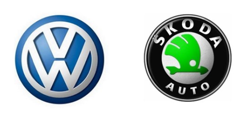 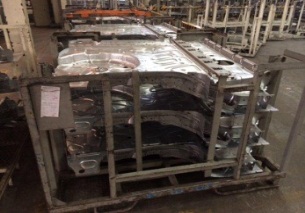 车身焊接
Body welding
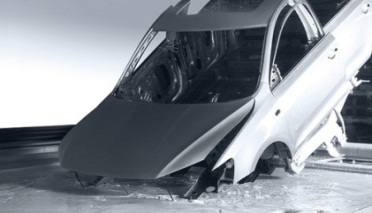 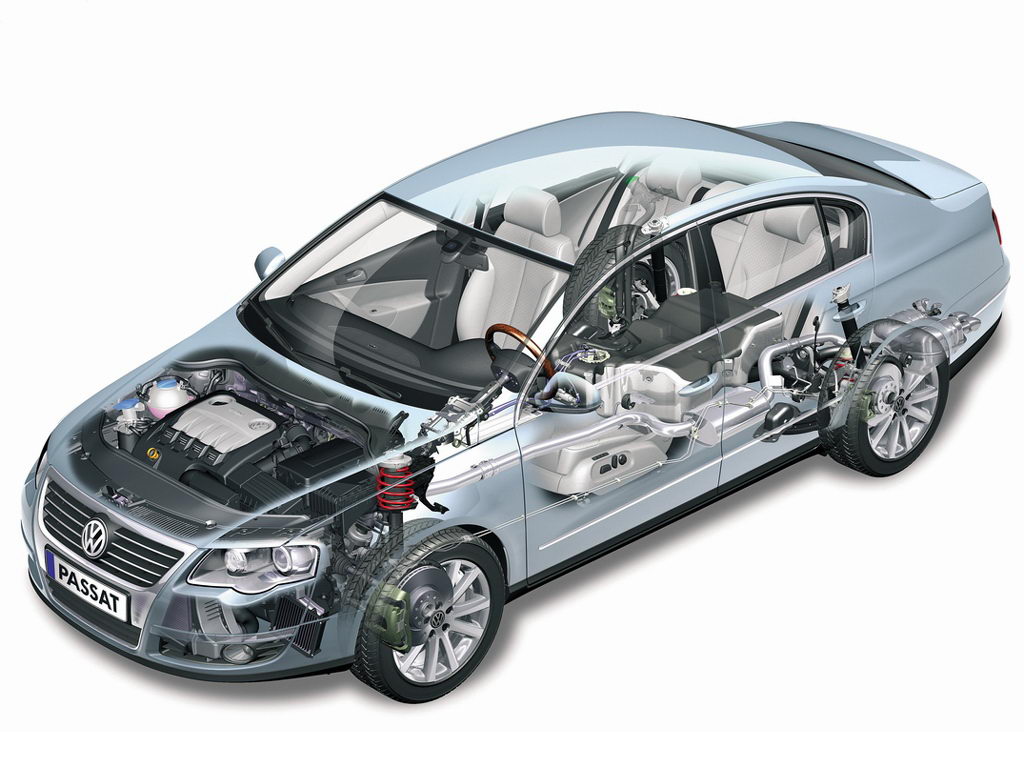 油漆
Paint
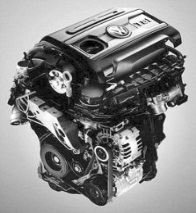 动力总成 
Engine assembly
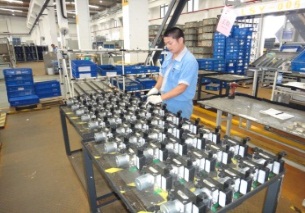 小预装
preassemble
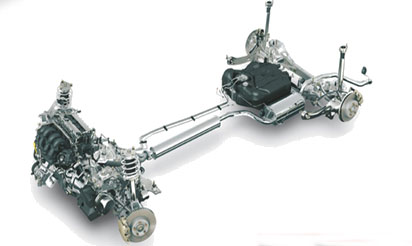 底盘
chassis
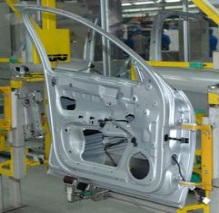 车门总成
Doors assembly
公司业务
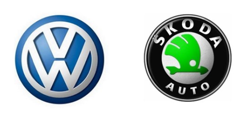 随着上海、南京、仪征业务的逐步稳定，宁波、长沙两地项目的开展，宁波基地位于杭州湾新区，为上海大众第六厂区提供整车生产业务，目前拥有员工3000多余人，业务覆盖上汽大众宁波分公司车身、pvc密封、总装3大车间。主要生产车型有大众VW品牌Lamando凌渡、B-SUV途昂以及Skoda品牌Octaiva新明锐、柯珞克4种车型。
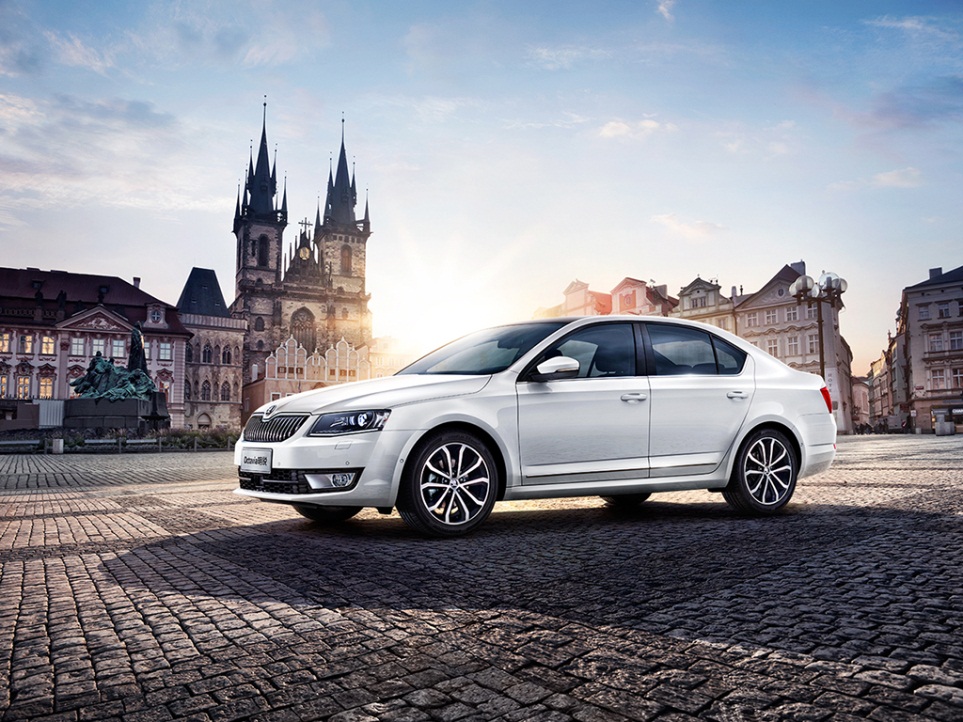 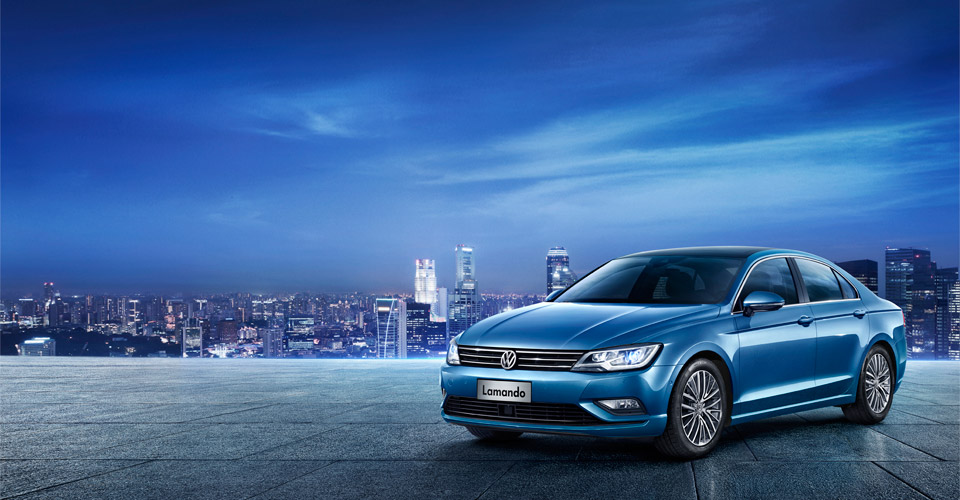 车身车间
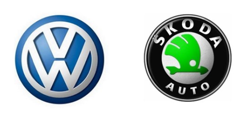 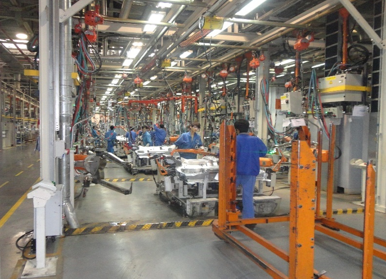 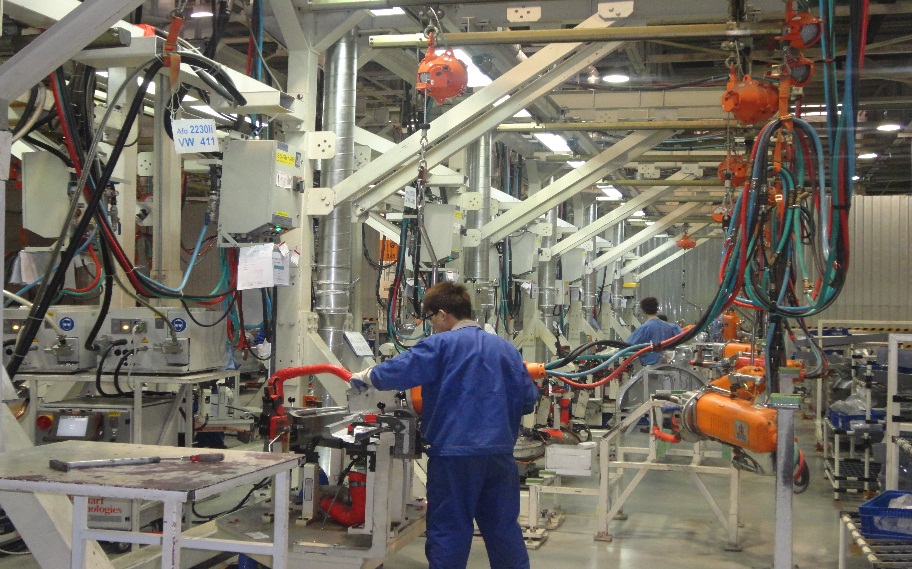 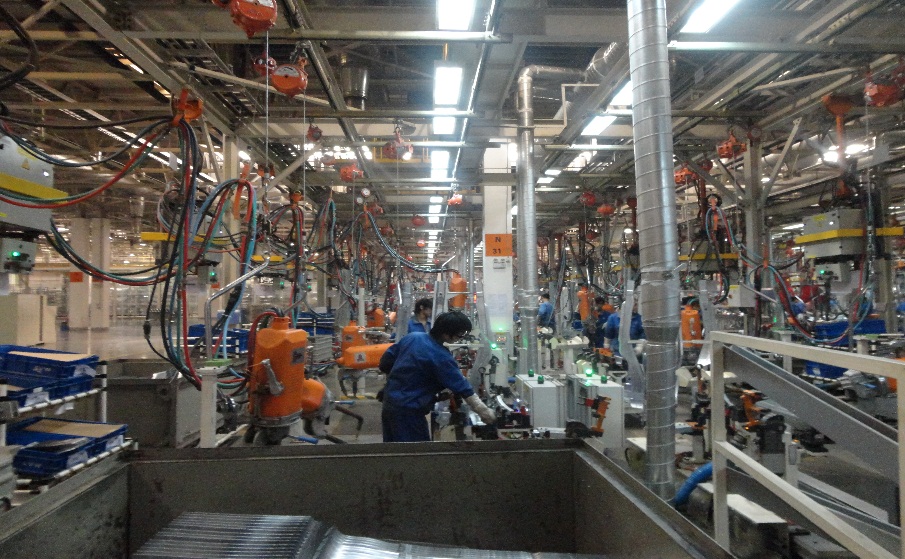 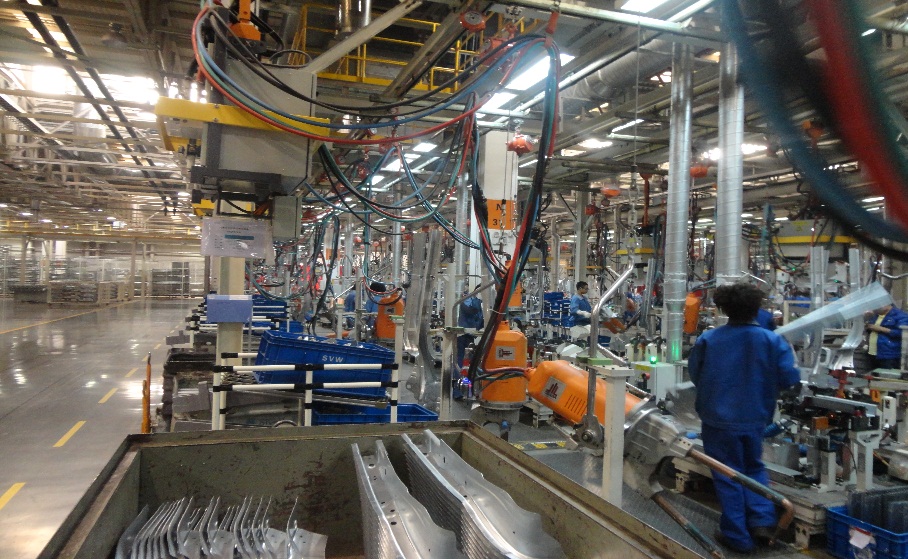 油漆车间-PVC模块
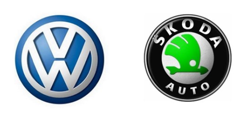 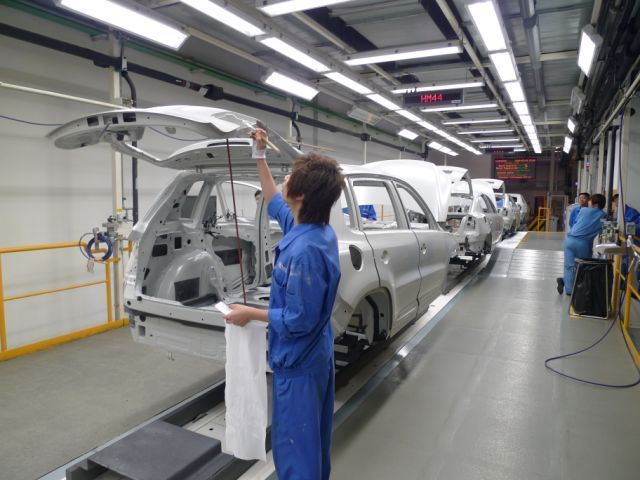 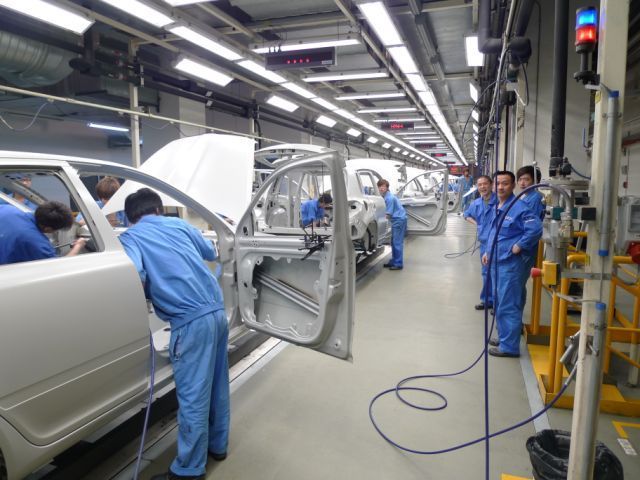 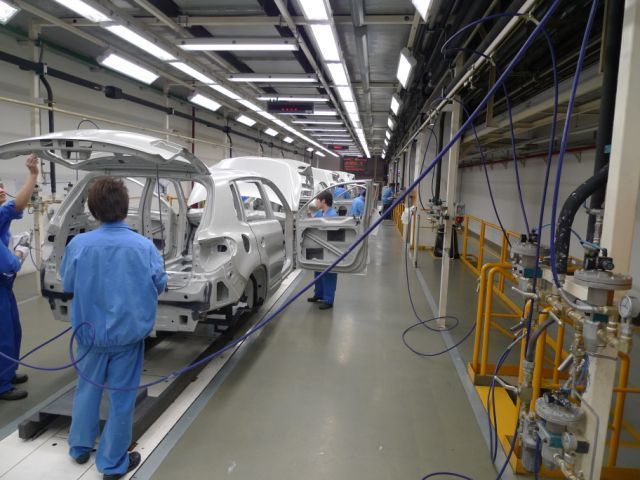 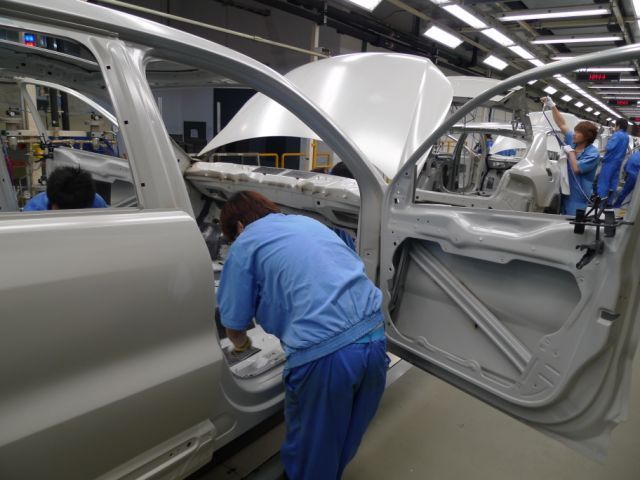 总装车间
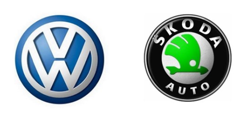 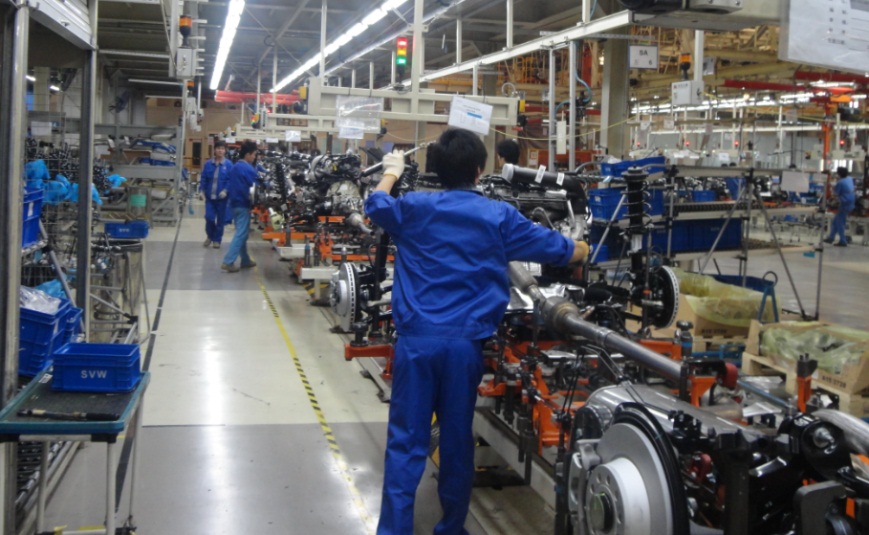 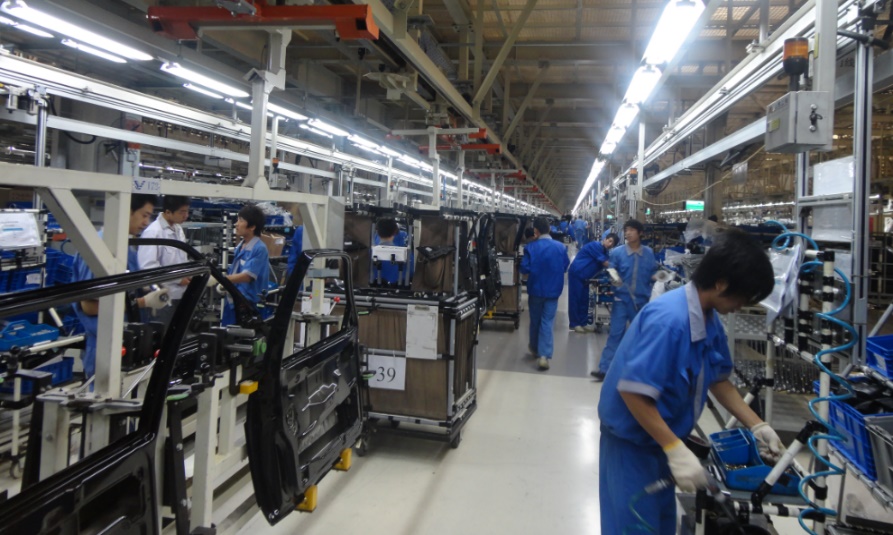 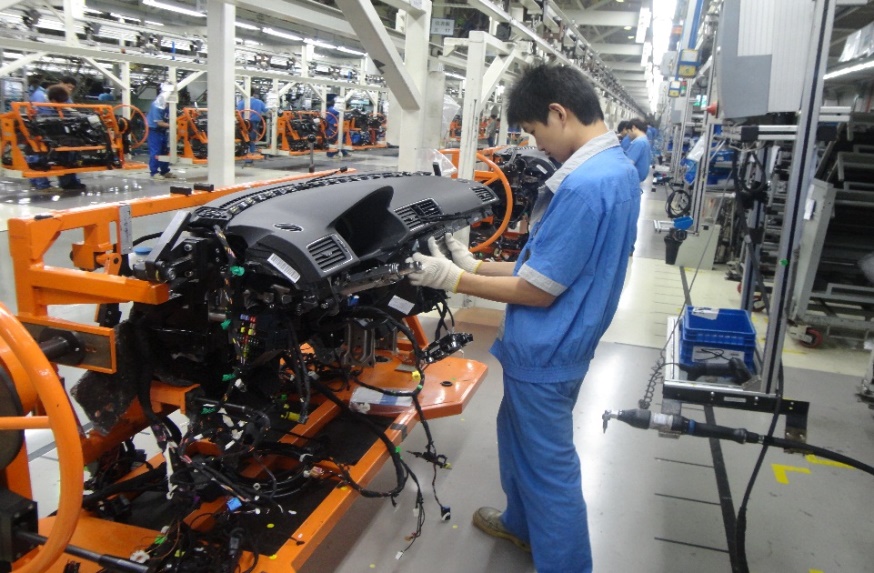 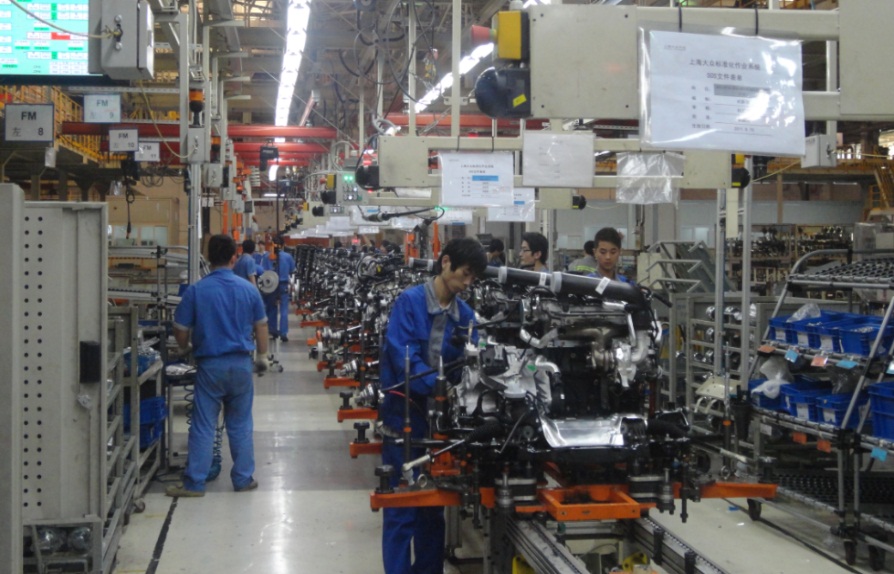 02
人在大众
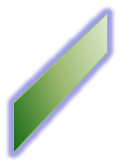 管理层
生产主管
值班长
基层管理
工长、班长、QRK
一线生产人员
现场工人
员工发展
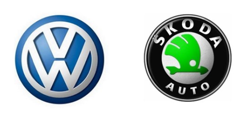 中层管理
员工发展
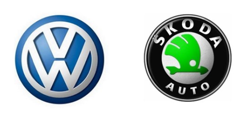 公司一贯重视并充分尊重每位员工的发展，建立了完整的基于培养、考核和激励的发展体系
——“员工多元化发展道路”
第一后备
 第二后备
主管
1:1 后备
技术
股长
值班长
班长、工长：1:1  后备
工  长
专业技术人员
班  长
技能型员工
  ☆ 一岗多能（1~5星）
  ☆ 机动部队
 一线潜力员工：大专及以上学历，且通过公司笔试及面谈测评
一线潜力员工
技能型
 员工
一线员工
员工培训
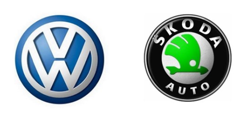 关注员工成长，促进能力提升，增强员工归属感
班长资格培训
管理技巧培训
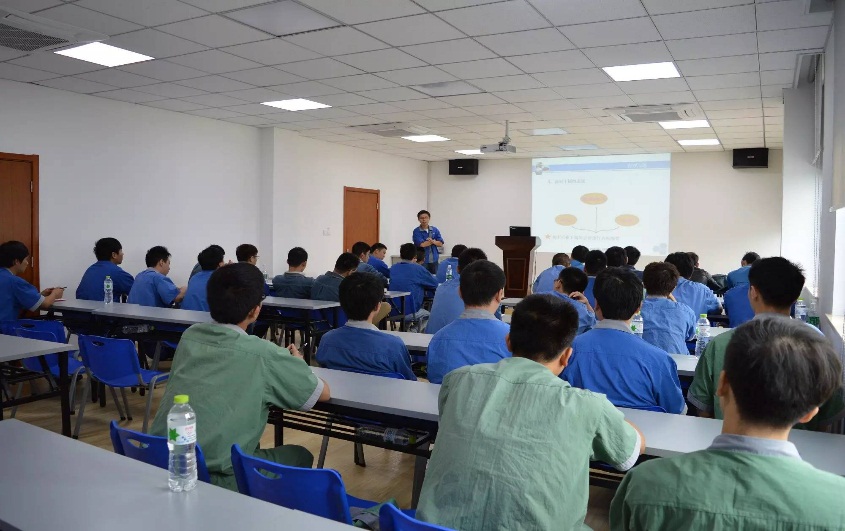 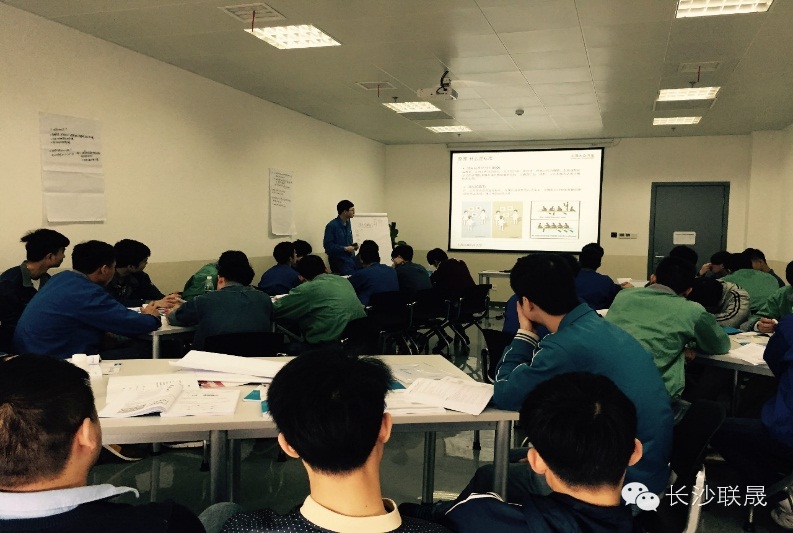 员工拓展培训
5周年员工授牌
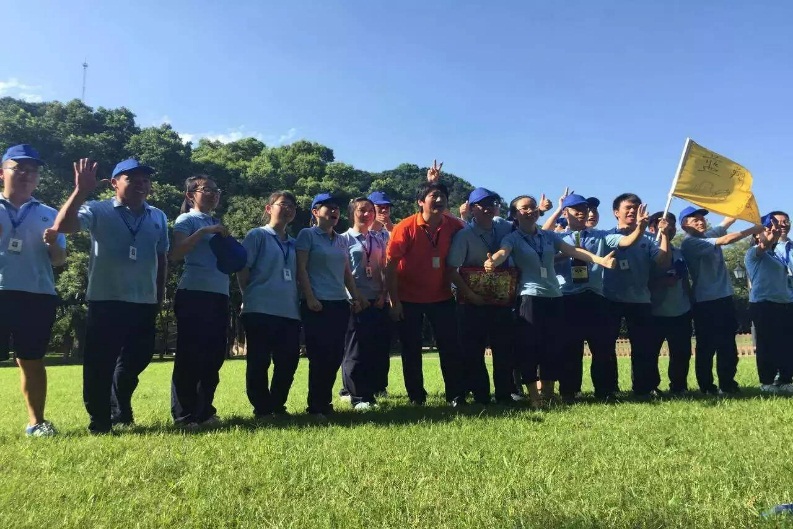 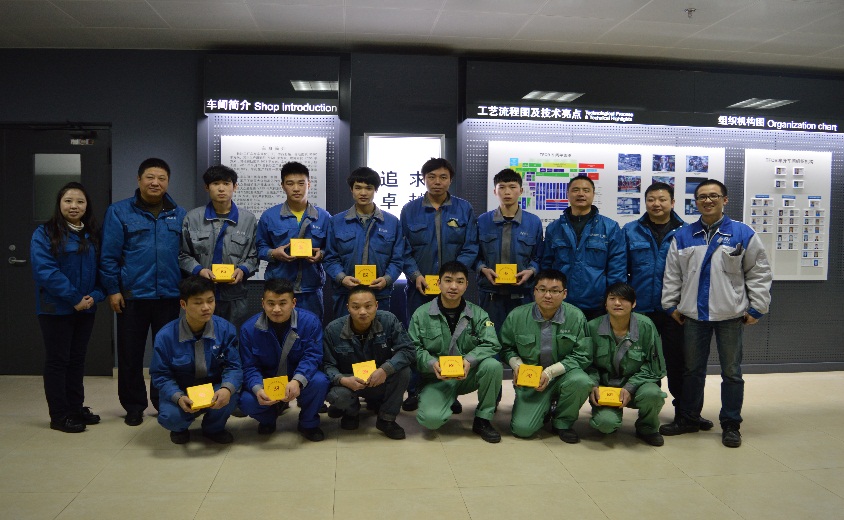 团总支活动
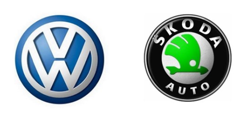 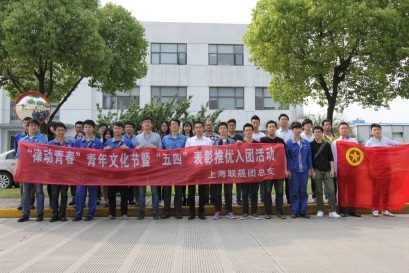 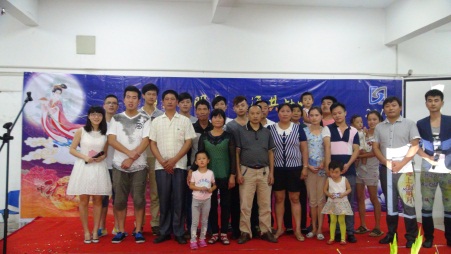 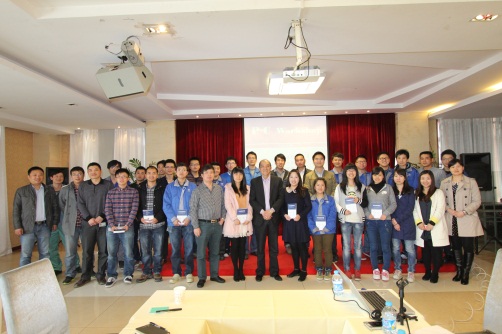 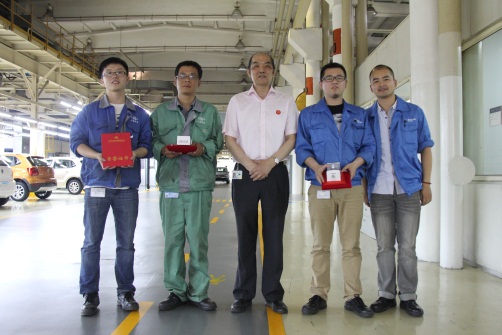 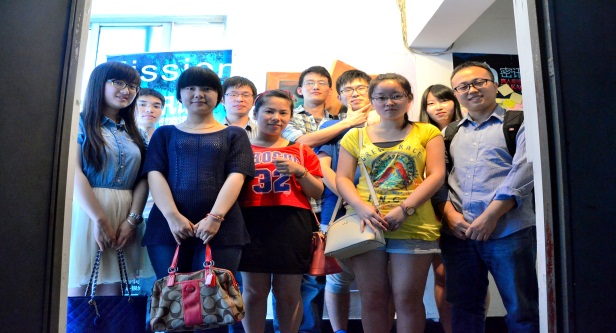 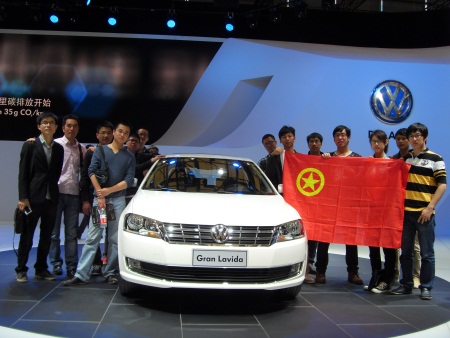 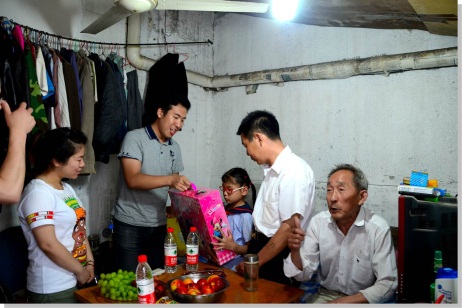 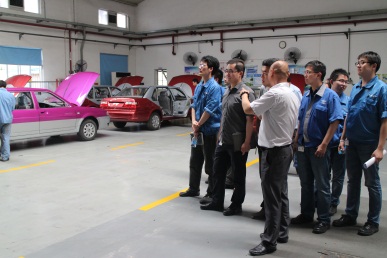 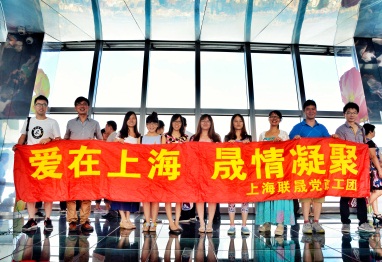 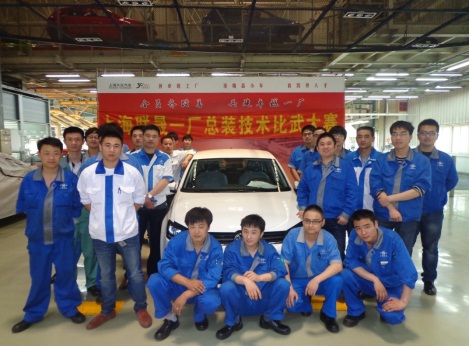 员工活动
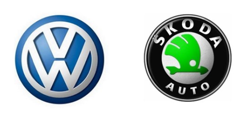 密切团青关系，实现对青年的吸引凝聚
员工座谈会
员工生日会
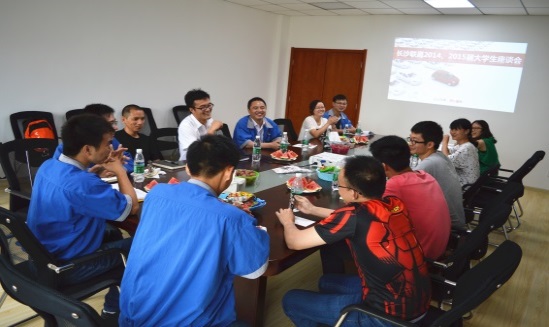 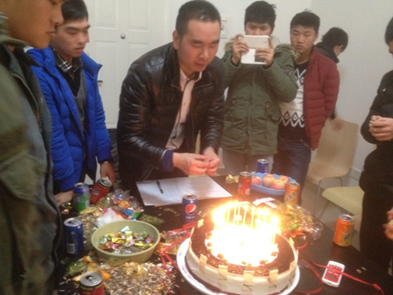 元宵节活动
清明节烈士公园扫
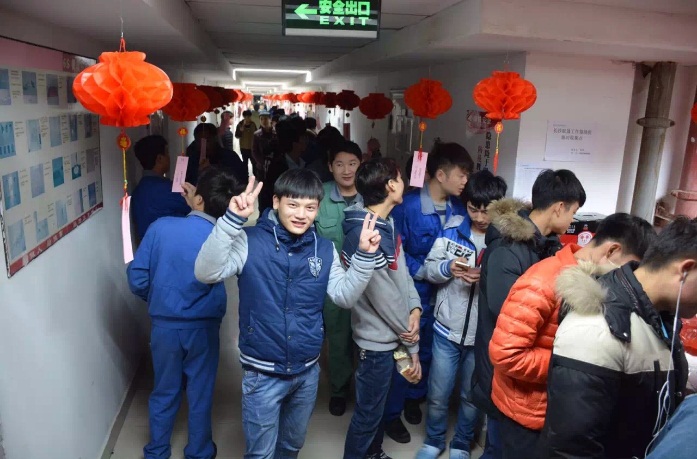 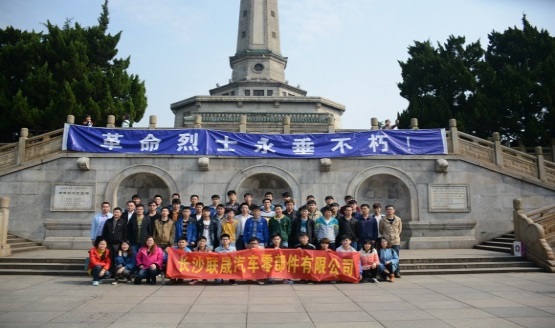 03
薪酬福利
作息时间
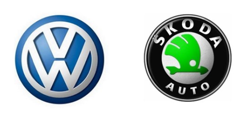 作息时间：公司实行两班倒工作制

两班制（原则上一个星期日班，一个星期中班）；
A、8+8        日班：08:00-16:30  中班：16:30-01:00
B、10+10      日班：07:00-17:30  中班：17:00-03:30
C、10+10      日班：08:00-18:30  中班：17:30-04:00
薪酬标准——实习期
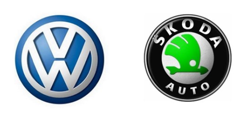 实习期：综合工资4000-5500元/月 
1、基本工资2070元/月（月基本工时174）+加班工资
   （平时加班17.84元/小时，周末加班23.79元/小时，法定假日加班35.69元/小时） 
2、岗位津贴：200元/月 
3、全勤奖：200元/月 
4、绩效：根据每月总工时分档次发放绩效奖励0-500元 
5、补贴：夜班津贴8元/班，工作时间10小时点心费5元/班，11小时点心费8元/班 
薪资发放日期：次月28日发放当月工资
薪酬标准——转正期
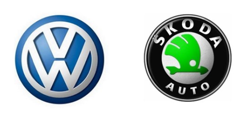 转正期：综合工资4500-6500元/月 
1、基本工资2280元/月（月基本工时174）+加班工资
   （平时加班17.84元/小时，周末加班23.79元/小时，法定假日加班35.69元/小时） 
2、岗位津贴：500元/月 
3、全勤奖：200元/月 
4、绩效：根据每月总工时分档次发放绩效奖励300-800元 
5、补贴：夜班津贴8元/班，工作时间10小时点心费5元/班，11小时点心费8元/班 
薪资发放日期：次月28日发放当月工资
员工食宿
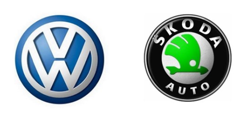 宿舍标准：4-6人间，独立卫生间和阳台；配备洗衣机、空调、等必备的生活用品；
就餐标准：企业正常提供一餐工作餐，若有加班企业提供点心费
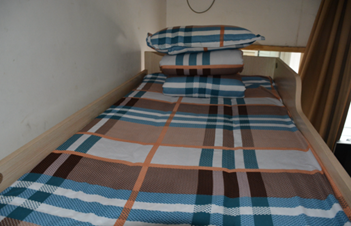 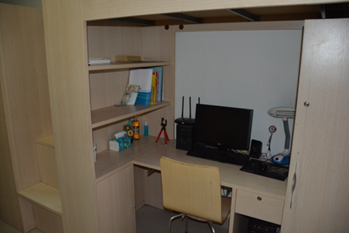 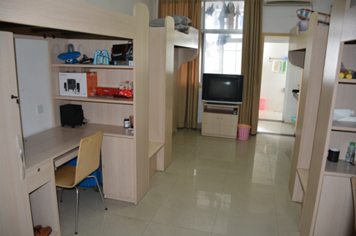 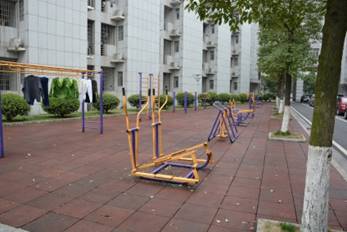 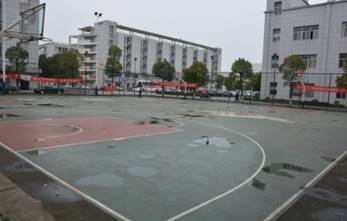 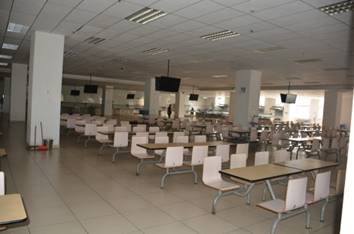 日常福利
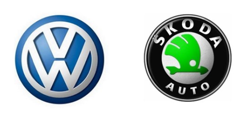 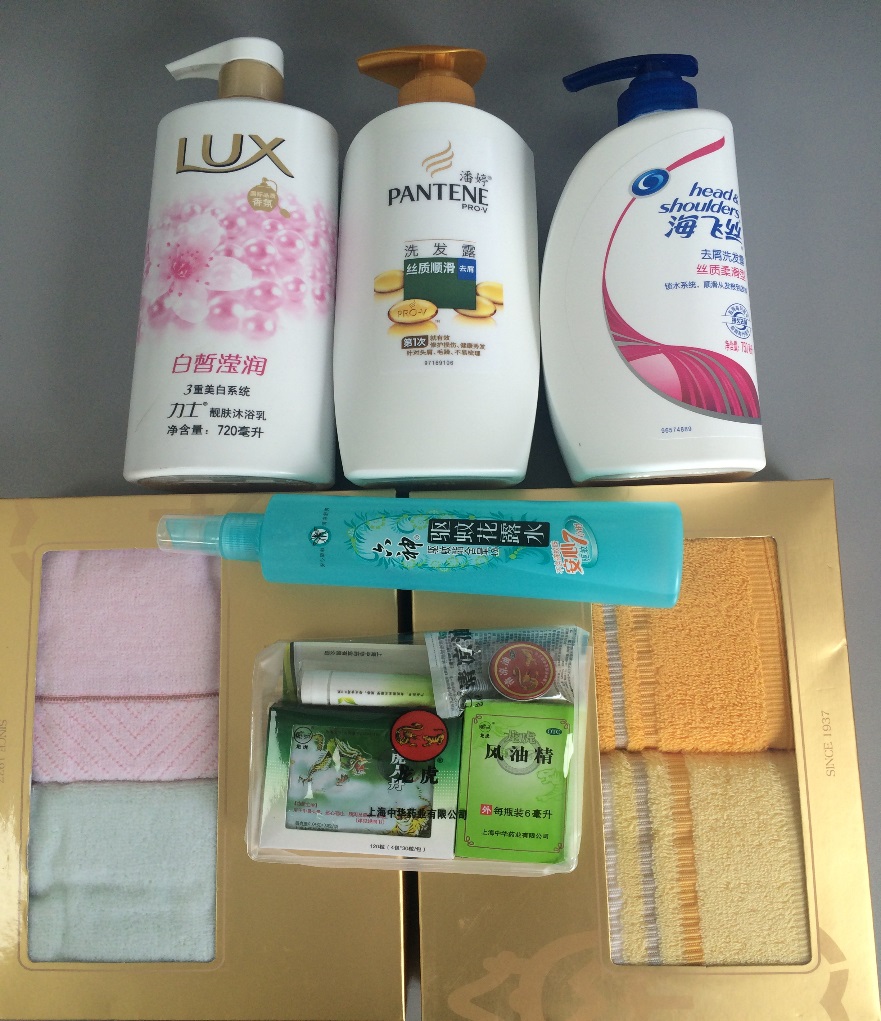 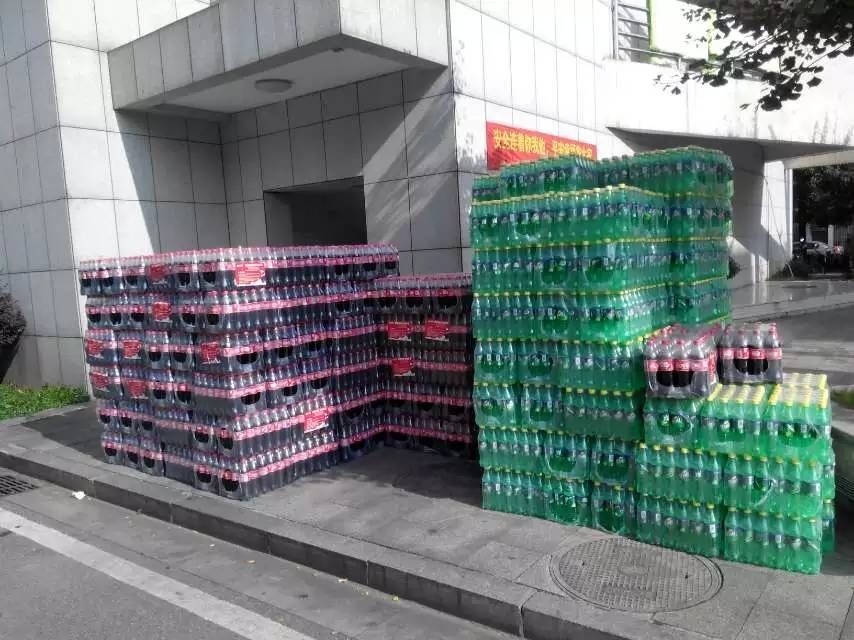 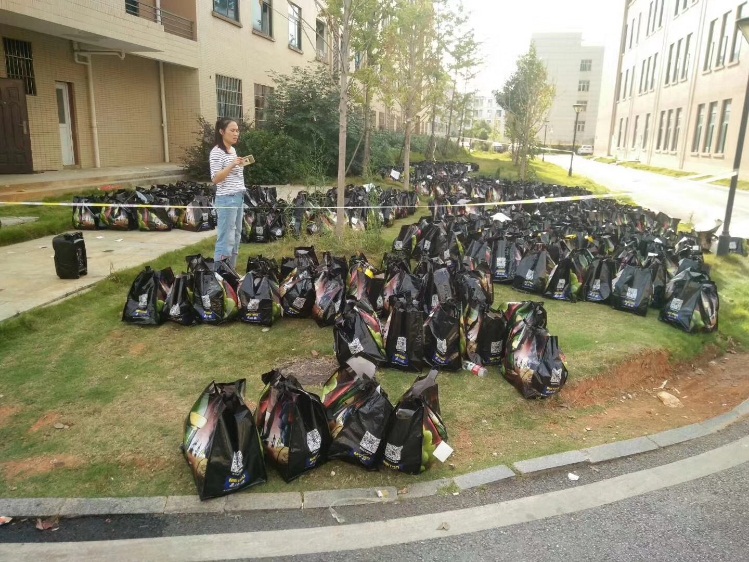 招聘需求
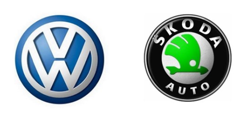 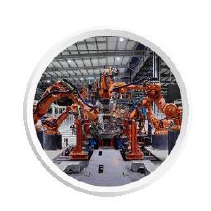 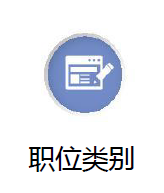 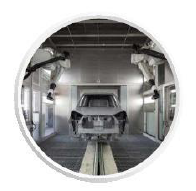 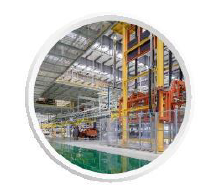 焊装实习生          涂装实习生           总装实习生
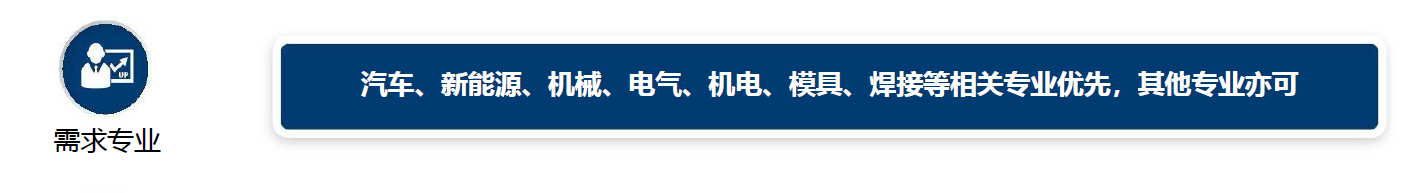 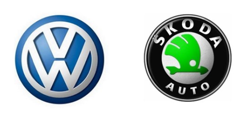 欢迎加入上汽大众
共创未来

谢 谢！